Trophic Level Energy Pyramid
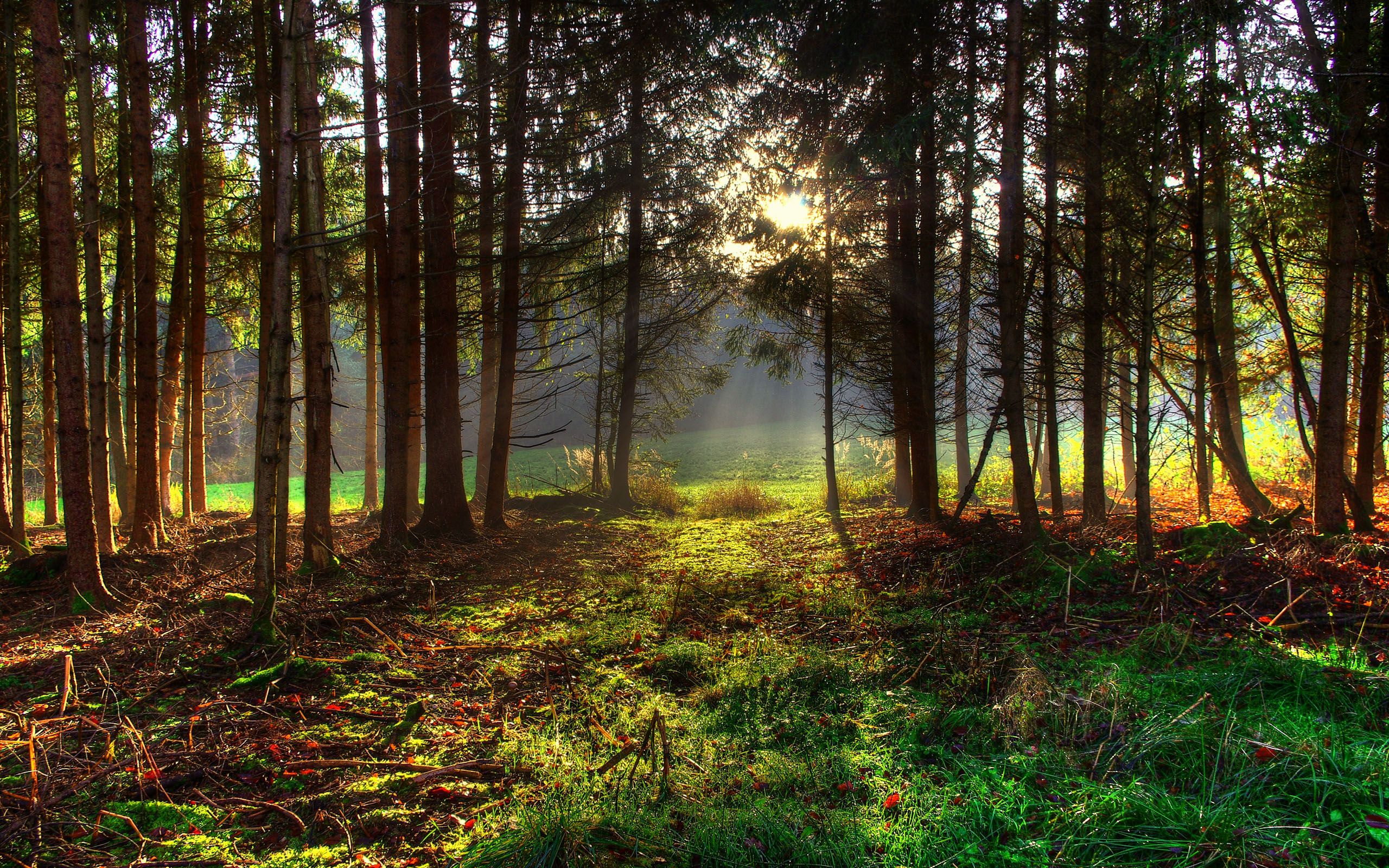 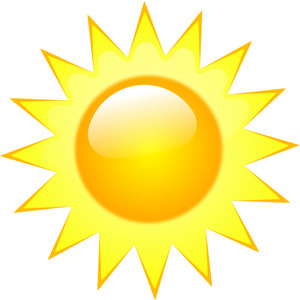 Orange arrows represent energy lost as heat.
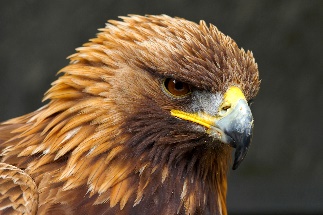 Tertiary Consumers
Secondary Consumers
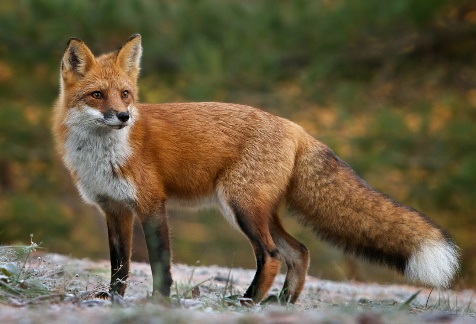 Red arrows represent energy flowing from one trophic level to the next.
Energy
Primary Consumers
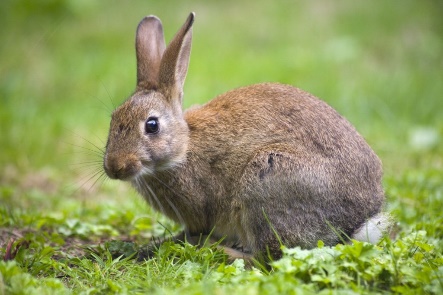 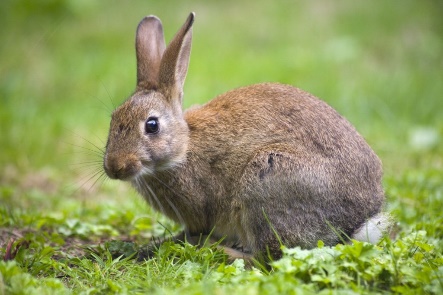 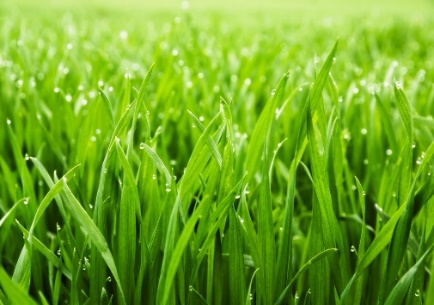 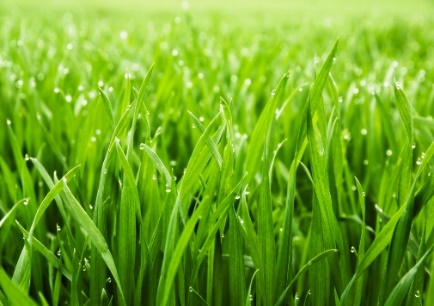 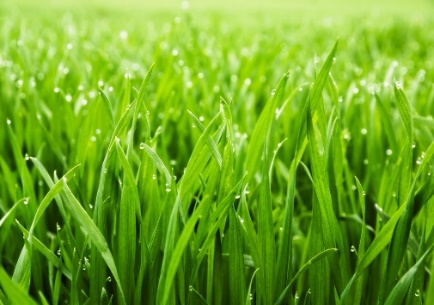 Producer
White arrows represent nutrient uptake
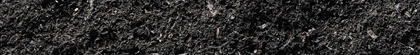 Nutrients formed by Decomposers
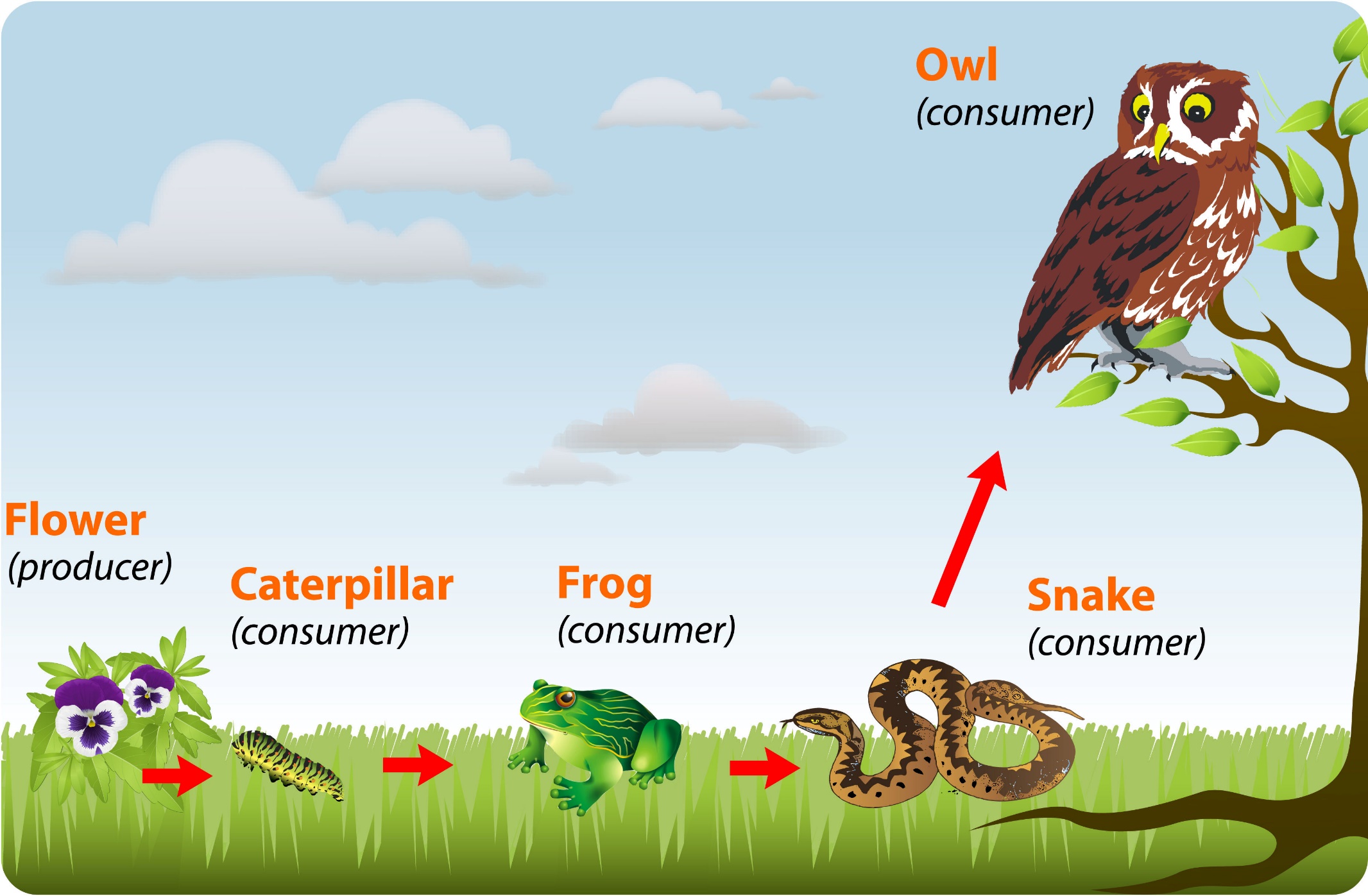 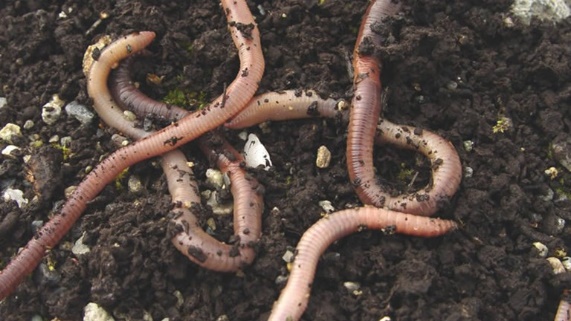 What’s missing from this picture?
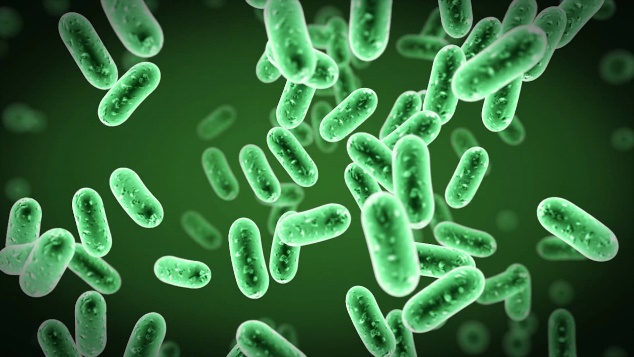 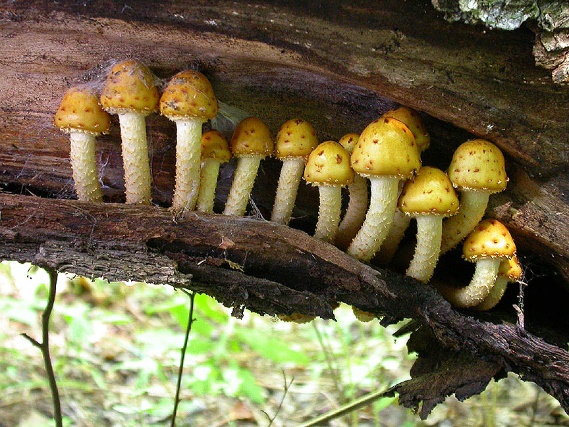 The Decomposers
Energy Flows Through, and Nutrients Cycle Within, an Ecosystem
The trophic level is the position that an organism occupies in a food chain - what it eats, and what eats it.
The energy level within each trophic level of the pyramid decreases by 90% as we move up the pyramid. For example:
If the energy in the bottom or 1st level represents 100%...
Then as we move up the levels of the pyramid our energy in each trophic level decreases by 90% in this fashion: 2nd level 10%  3rd level 1%  top or 4th level 0.1% …and so on
So…energy flows from the sun and through organisms, it leaves the organisms as heat, and gives the organisms the ability to do work until they die. 
The energy flows into the organism, and then flows out…
Lastly, nutrients and atoms that composed the organism are recycled by decomposers